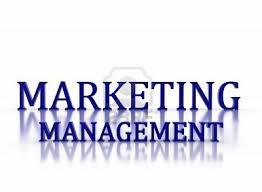 BY
Dr.F.X.VIRGIN FRAGA M.COM., B.Ed. M.Phil.Ph.D 
 ASSISTANT PROFESSOR
INTRODUCTION OF NEW PRODUCT  DEVLOPMENT
New products are the lifeblood of a company – more revenue, more growth, more profits.
It is increasing difficult to identify blockbuster products that will transform the market, but continuous innovation can given edge to the company in the marketplace.
Companies typically must create a strong R&D to pull off innovation success.
High tech firms such as computer, consumer electronics, and software firms seek radical innovation.
In other words, you can improve an existing product to perform better in the marketplace than your competitors.
MEANING OF PRODUCT DEVLOPMENT
The creation of products with new or different characteristics that offer new or additional benefits to the customer.
Product development may involve modification of an existing product or its presentation, or formulation of an entirely new product that satisfies a newly defined customer want or market niche.
MEANING OF NEW PRODUCT DEVELOPMENT
New Product Development(NPD) is the compete process of bringing a new product or service to market.

New product development may be done to develop an item to compete with a particular product or may be done to improve an already established product.
STEPS OF NEW PRODUCT DEVEOPMENT
Idea Generation 
Idea screening
Concept testing
Business analysis
Product development
Test marketing
Commercialization
Review of marker performance
MANAGEMENT OF PRODUCT LIFE CYCLE
Product life cycle management is the succession of strategies by business management as a product goes through its life cycle. The conditions in which a product is sold changes over time and must be managed as it moves through its succession of stages.
Product life cycle management makes the following three assumptions:
Products have a limited life and thus every product has a life cycle.
Product sales pass through distinct stages, each posing different challenges, opportunities, and problems to the seller.
Products require different marketing, financing, manufacturing, purchasing and human resource stratagies in each  life cycle stage.
EXTENDING THE PLC
Advertising
Exploring and expanding to new markets
Price reduction
Adding new features
Packaging
Changing customer consumption habits
Special promotions
Heightening interest
STAGES OF PLC
Market  introduction stage
Growth stage
Maturity stage
Saturation and decline stage
MEANING OF PRODUCT LINE
A product line is a group related products under a single brand sold by the same company. Companies sell multiple product lines under their various brands. Companies often expand their offerings by adding to existing product lines, because consumers are more likely to purchase products from brands with which they are already familiar.
MEANING OF PRODUCT MIX
The physical features of the product, or the intangible aspects  of the service
This covers things that make the product more attractive to buy.
Set of all product offered for sale by a company.
Any company’s product mix has four dimension:
Width
Length
Depth
Consistency
PRODUCT MIX FOUR DIMENSIONS
Width: Number of different product lines carries by the company.
Length: Total number of items in the product mix of the company.
Depth: Assortment of size, colour and models offered in each item of a product line.
Consistency: It refers to the relationship of various product line either in their use, production requirement, distribution channel or other way.
PRODUCT MIX DECISION
Product line analysis: 
                          Taking decision regarding whether adding new product line or not, lengthen the existing product line or not, analysis of product line is useful.
Market profile
                        Product line manager must review the position of its company’s product line against competitors lines.
INCREASE AND DECREASEING THR PRODUCT LINE
INCREASING THE PRODUCT LINE
Downward stretch strategy
Upward stretch strategy
Two way stretch strategy
Line filling strategy
DECREASING THE PRODUCT LINE
They are not successful
They reach the decline stage of PLC
Long product line marketing costs are too high.
PRODUCT MIX STRATEGIES
The product mix consists of all product lines and individual products marketed by the firm.
CONCLUSION
Implementation of a NPD process with stages has helped businesses focus their new product investment on the most potentially rewarding projects.
It has shortened the time between idea and revenue by orchestrating the complex set of activities required for the commercial success of new products